What is a compiler?
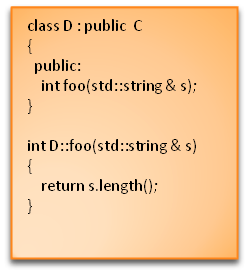 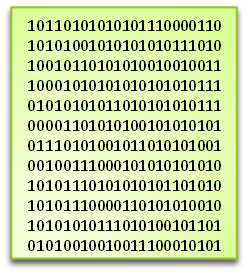 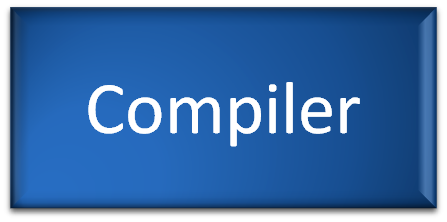 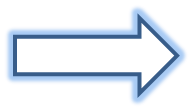 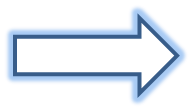 Source code
(e.g. C++)
Target code
(e.g. machine code)